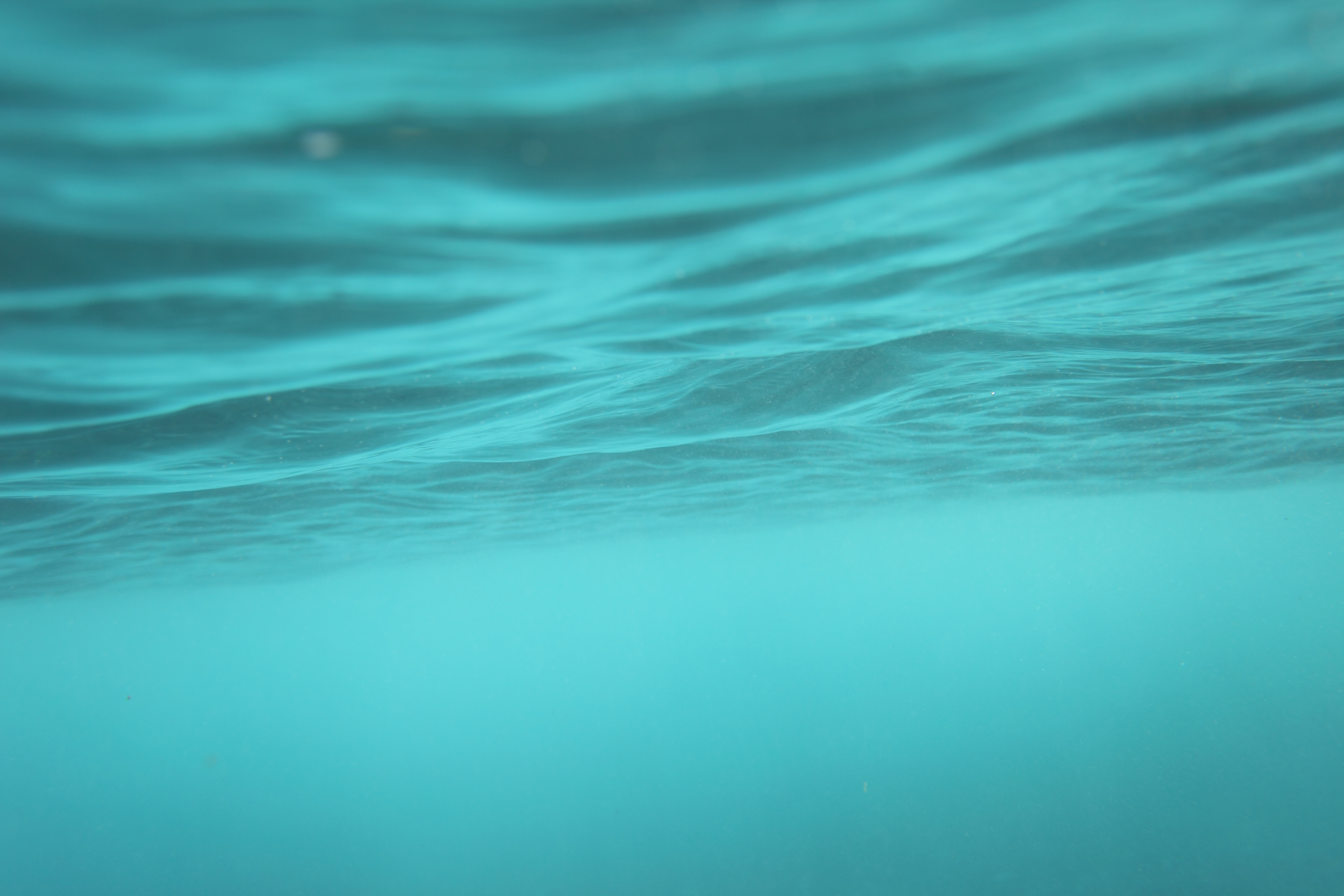 The EDM Vibe:
More than Affect
Jason Del Gandio, Ph.D.Temple Universityjasondelgandio@gmail.com
Overview
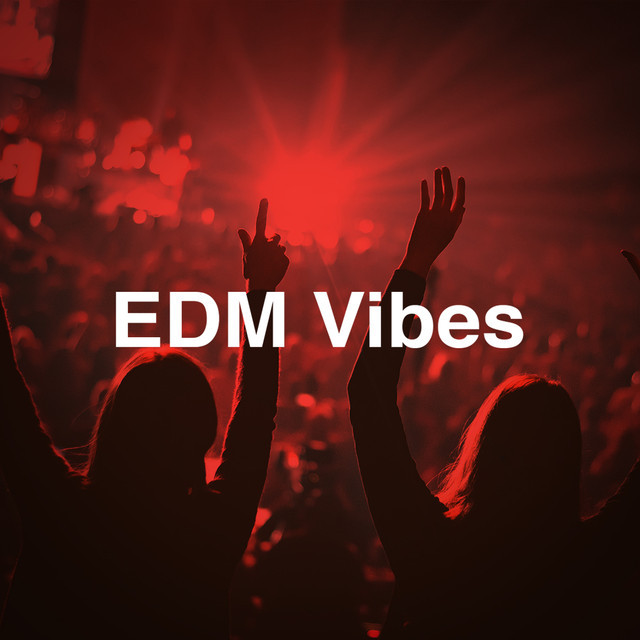 How do EDM scholars theorize the vibe?
Is the vibe just another word for “affect”?
bodies affect bodies
“social-aesthetic relations”
How might EDM scholars expand their approach to theorizing the vibe?
A Few Bio Points
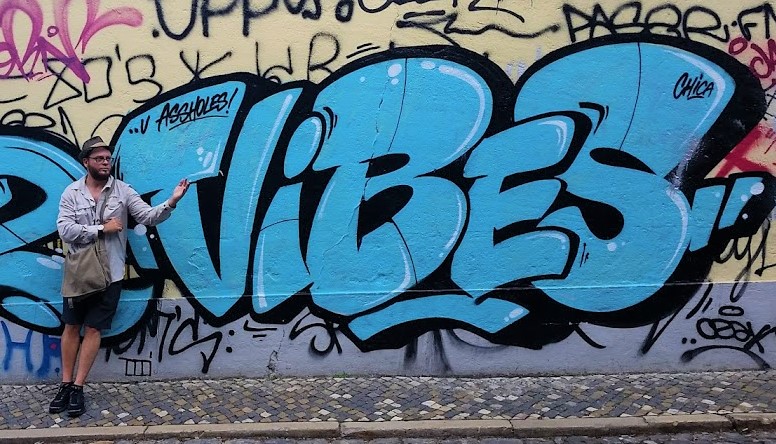 First rave – 1992
Dissertation – the vibe (2002)	
Social Justice
The vibe – lifelong interest 
New to EDM scholarship
Expanding the Conversation
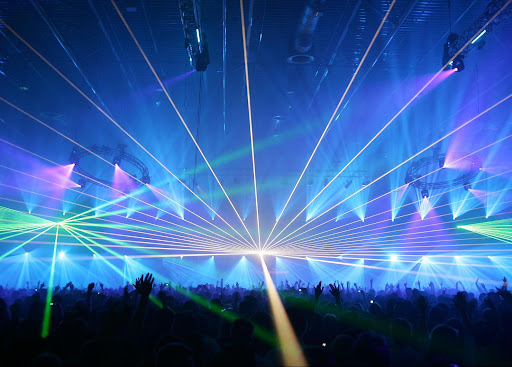 The Vibe 
Metaphor or Ontology?
Vibe as Metaphor
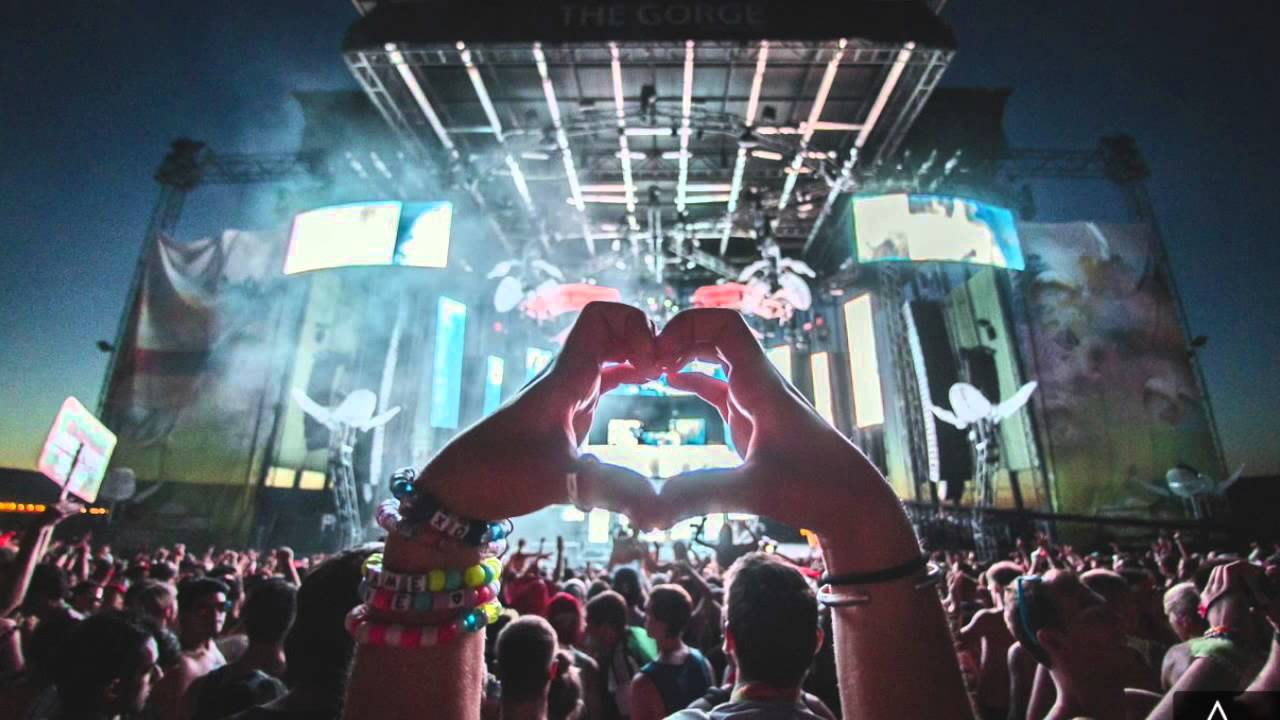 Another word for “affectivity”?
A general catchphrase?
emotion
feeling
mood
atmosphere
etc…
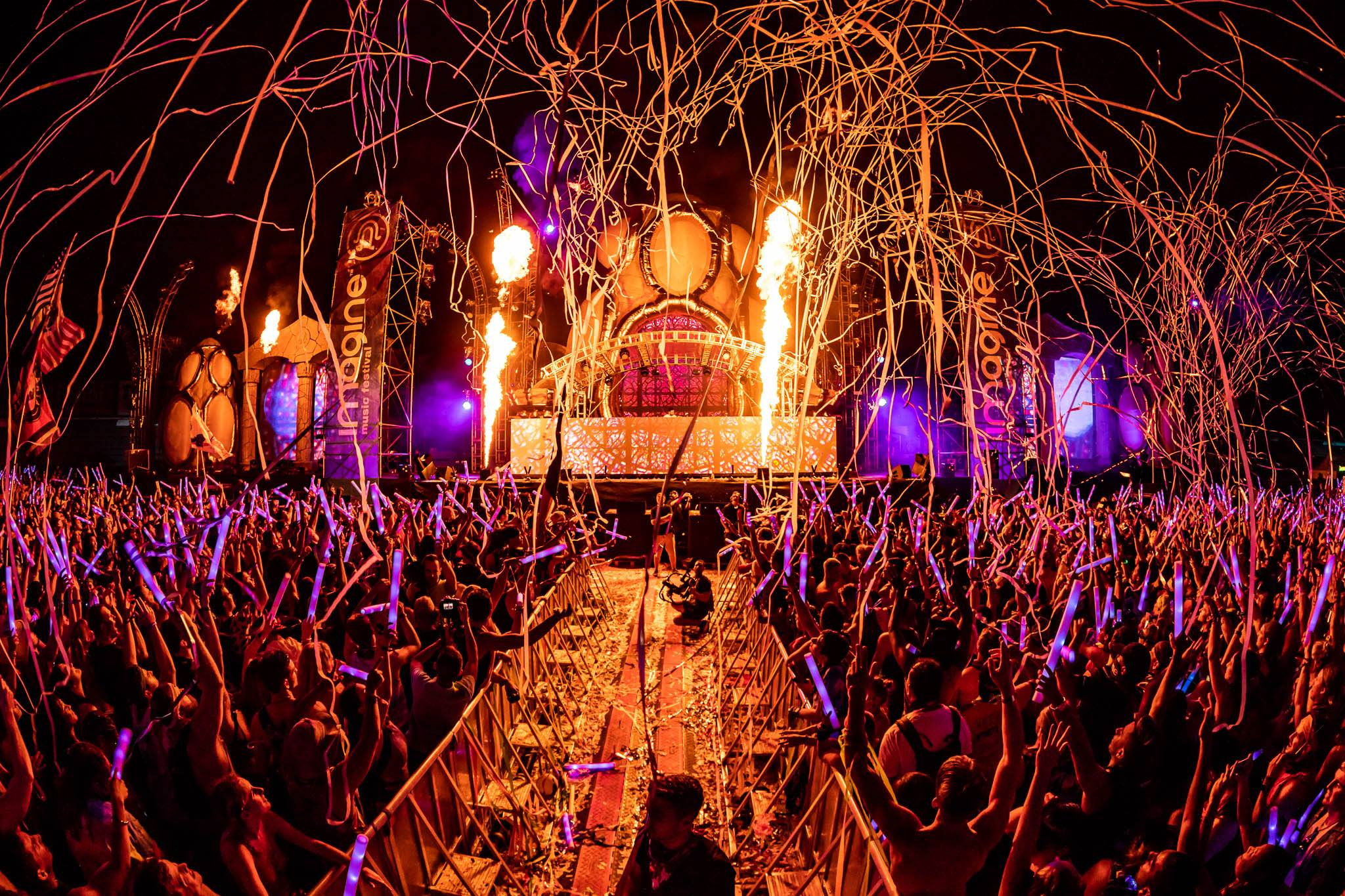 The Vibe as Ontology
But what is its nature?
Physical
Metaphysical
Both
Something else…
Vibe as Physical
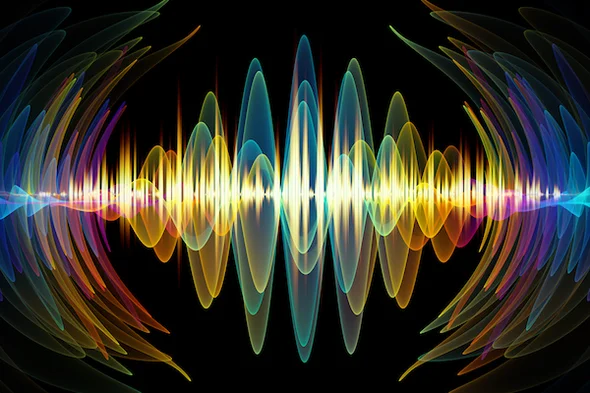 Quantum Physics
vibrating atoms
Light Particles/Waves
Sound Vibrations
Electromagnetic Energy
see the HeartMath Institute
Vibe as Metaphysical
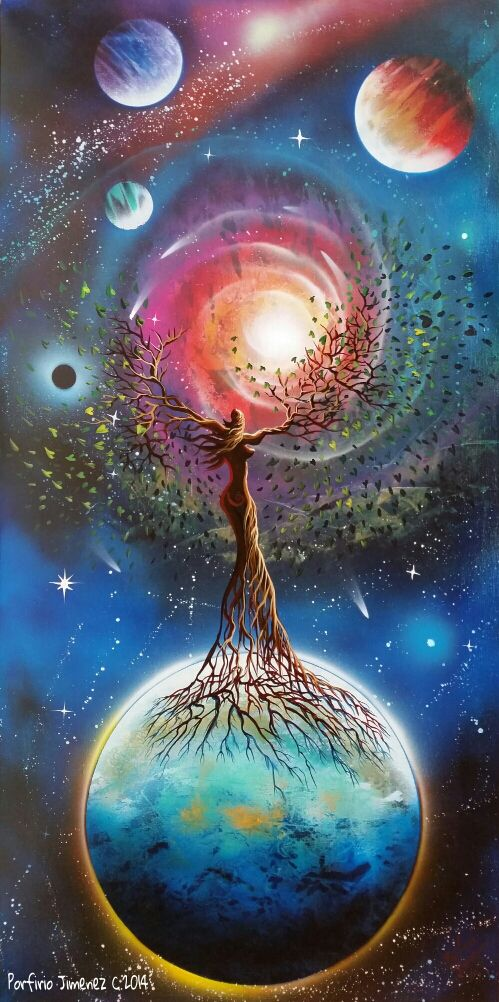 Primordial Energy - Original Source
Mysticism 
Western Scholarship vs EDM Experience
Global & Cross-Cultural 
Shamanism
Eastern Spirituality
Indigenous Cosmologies
And still…
My Own Theory
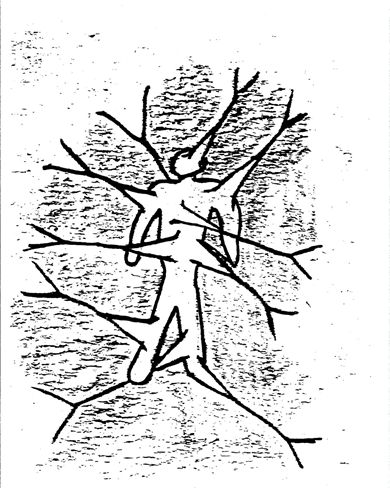 Vibe = Bodily Emanation
Bodily Emanation
a tangible felt-energy that perpetually radiates from our bodies
A Heuristic
Levels & Modes of Bodily Emanation
Interpersonal
Small/Large Group
Local/Regional
Cultural
Global
A form of communication
A way of knowing
An existential guide for moving through the world
A Universal Vibe
animals, insects, and microscopic living organisms
trees, plants, and blades of grass 
Earth, moon, sun, and stars
Moving beyond the Western paradigm
Decentering the human
Thanks!jasondelgandio@gmail.com					                                *sources   upon   request				                                                                                                       *email   me   your   work                                                                                                                                                                                                                                                      *images   found   online